Горохова Александра АлеканровнаУчитель русского языка и литературы Прокуткинской СОШ
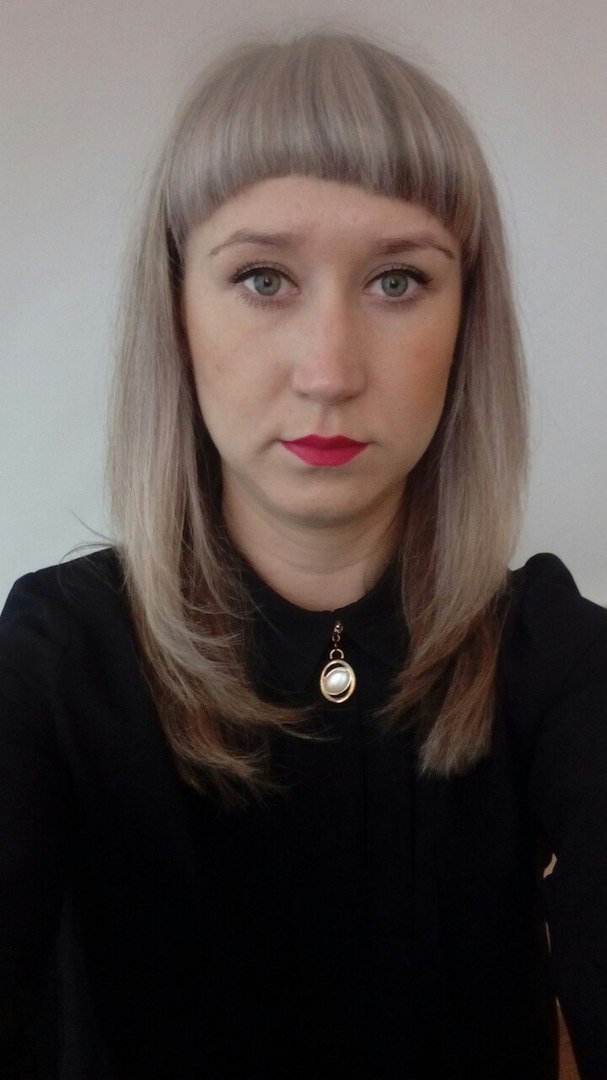 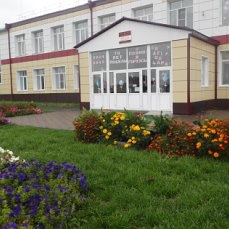 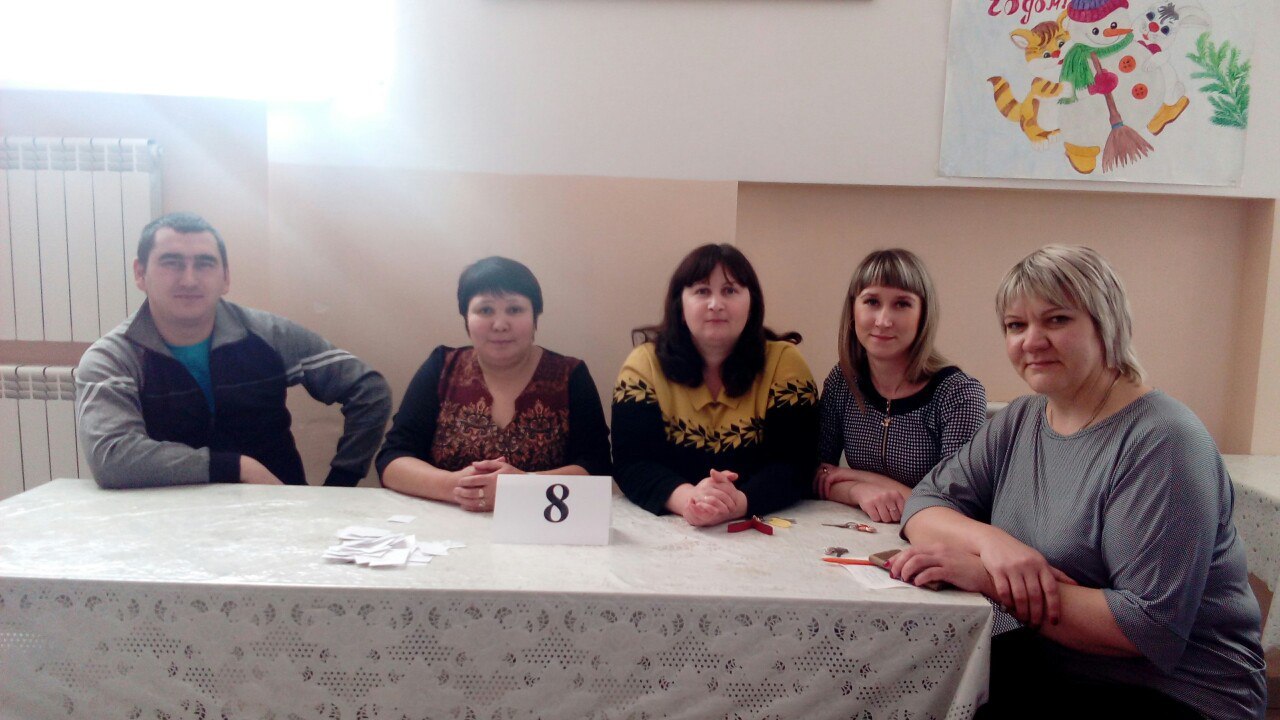 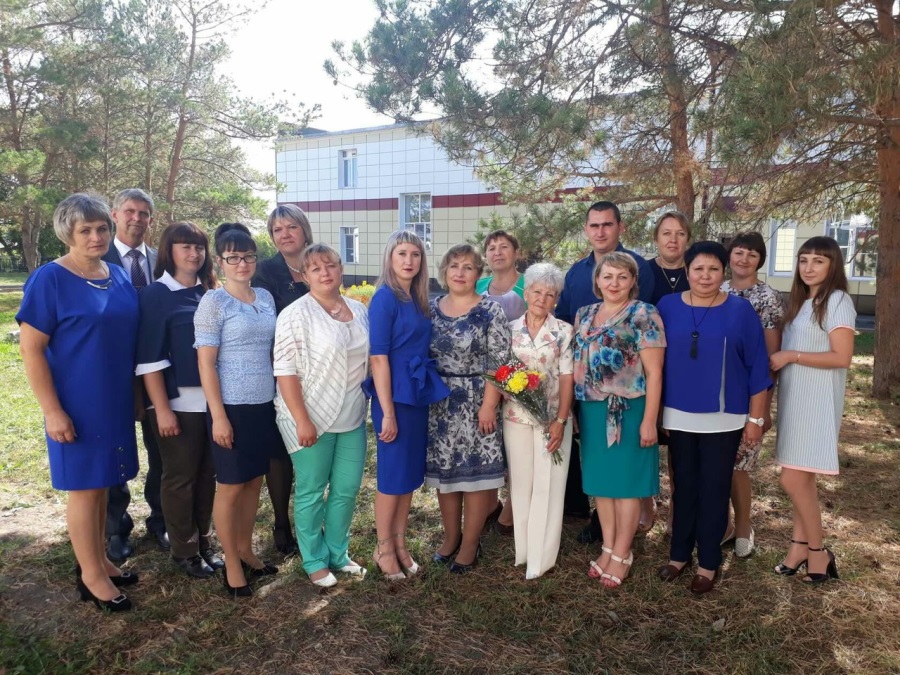 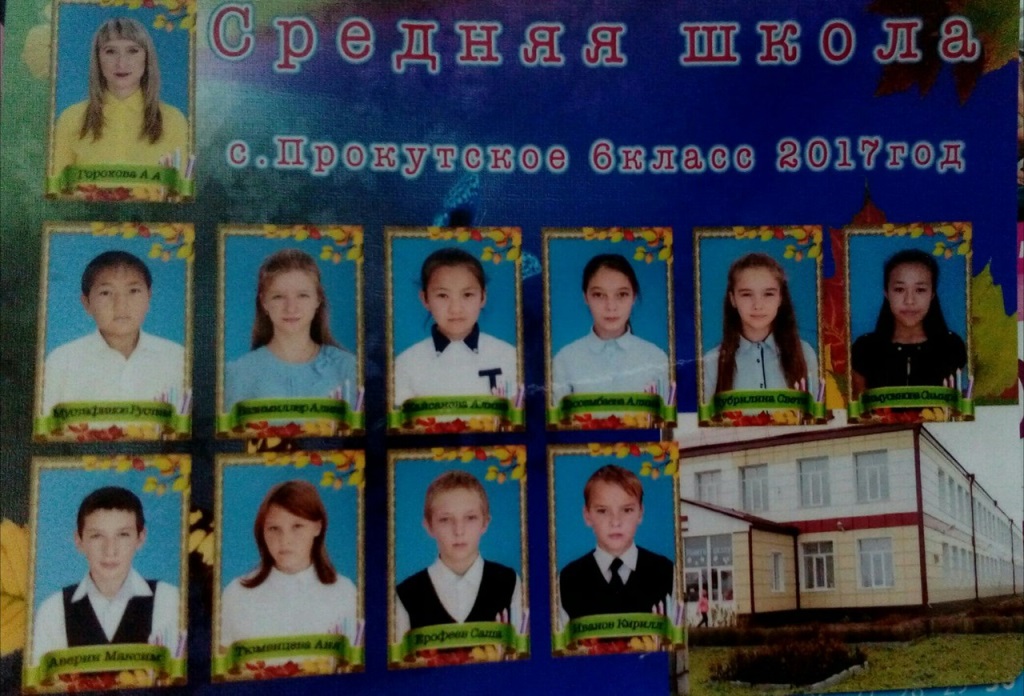 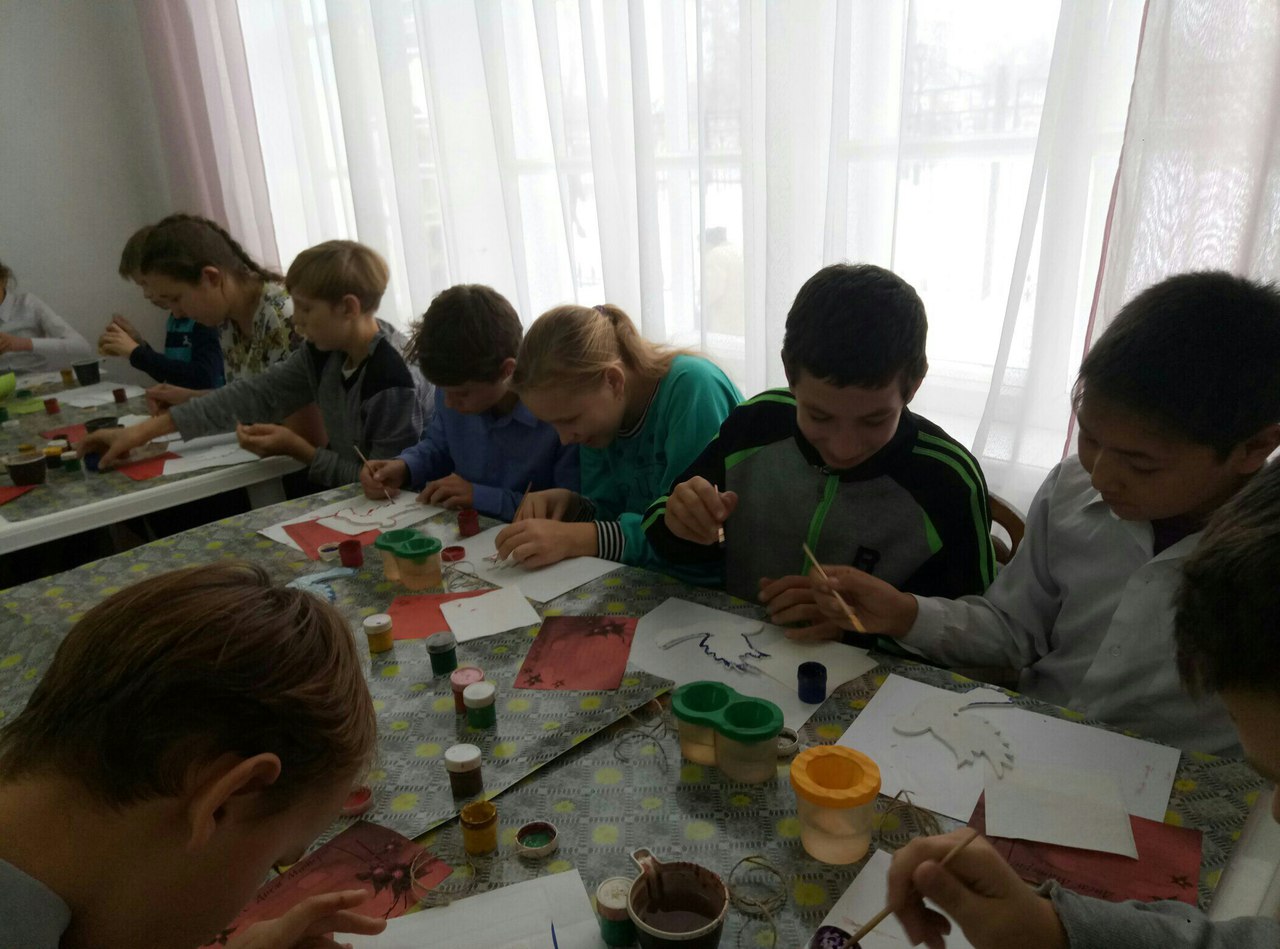 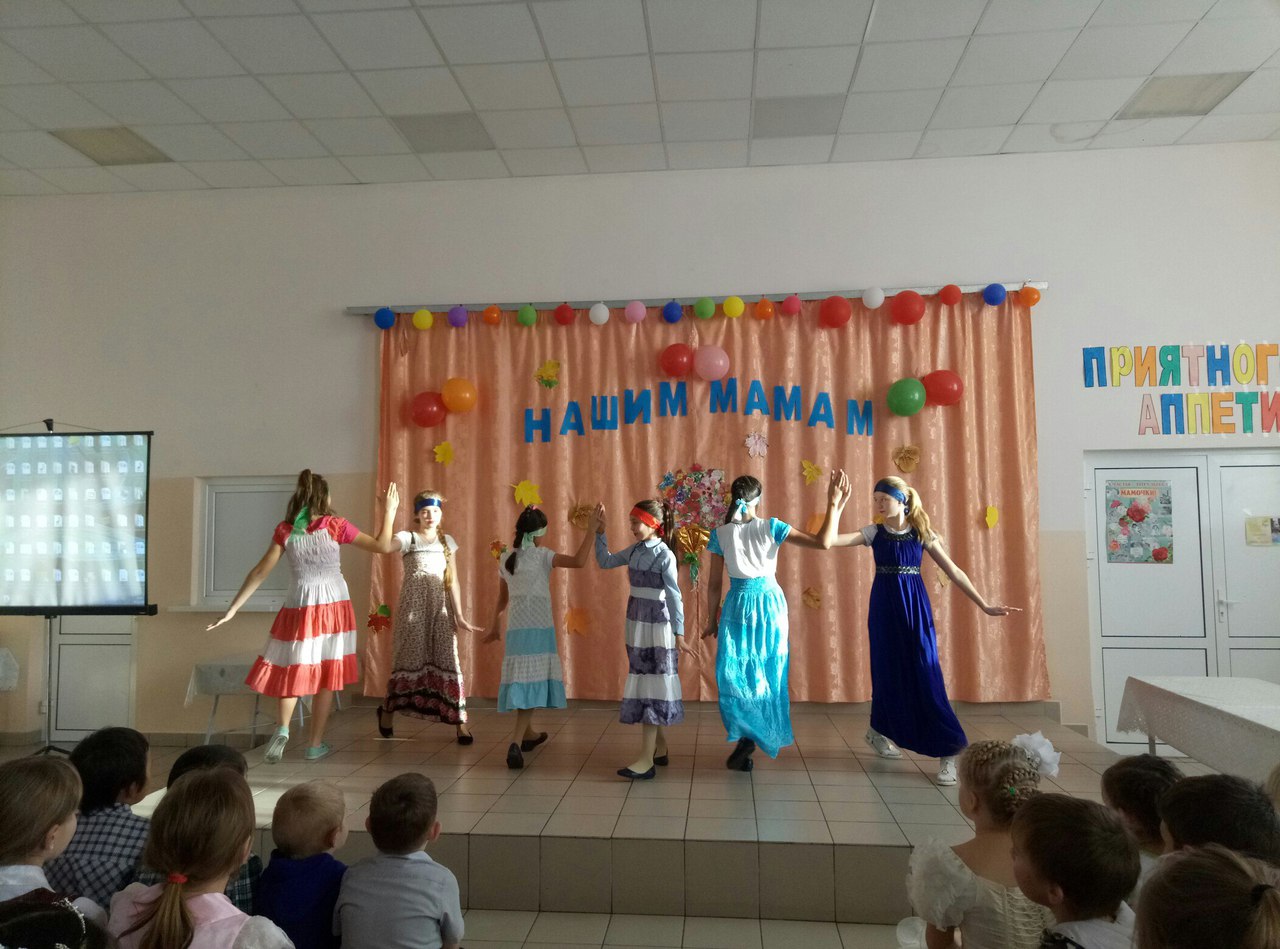 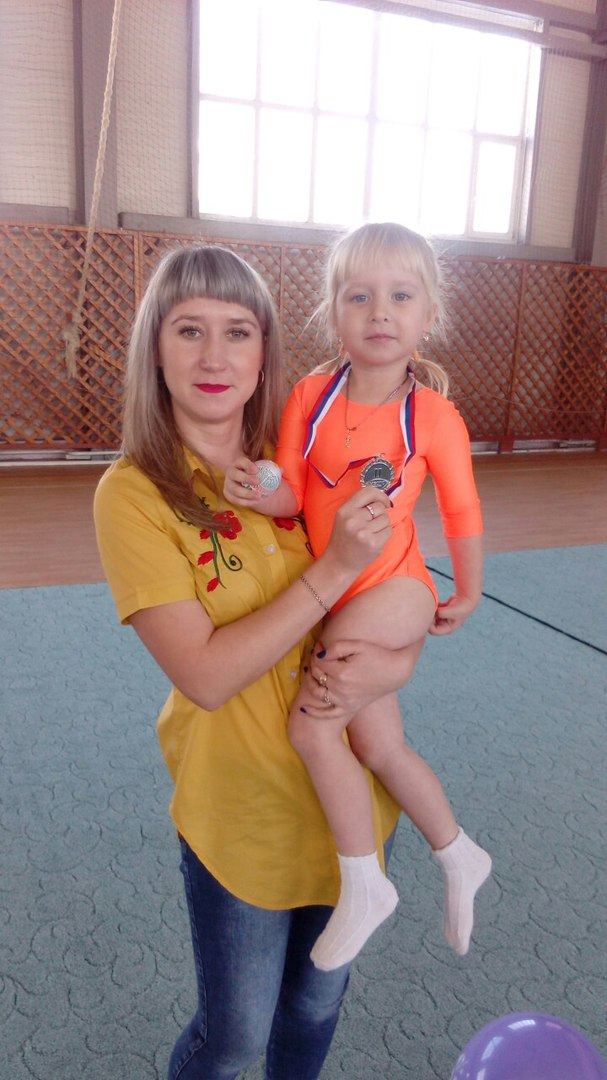 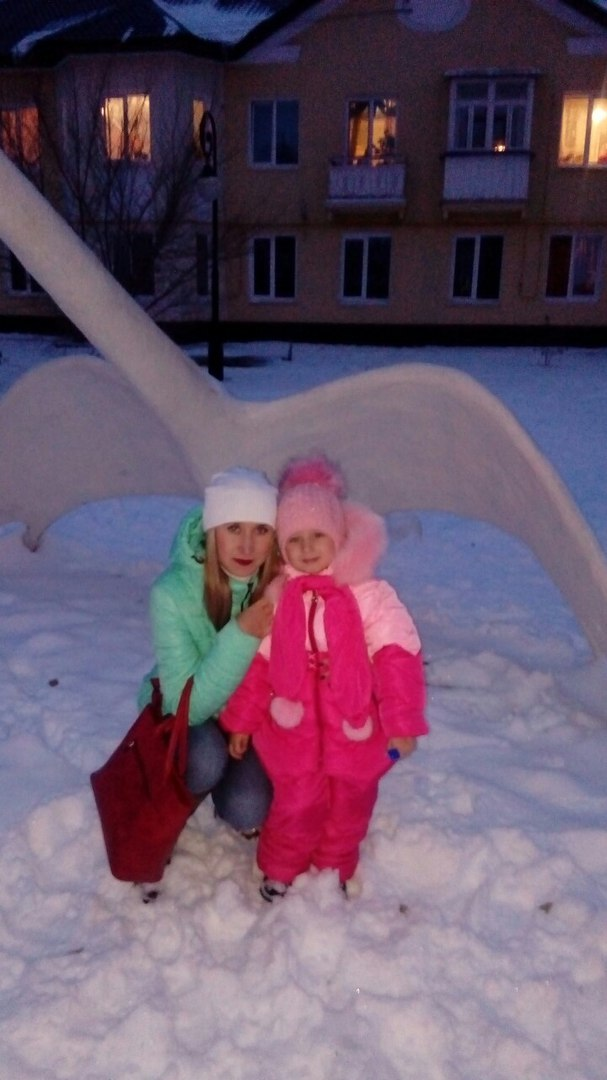 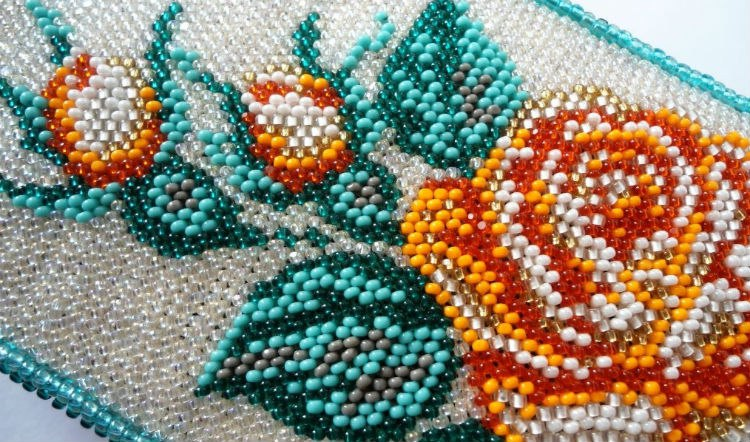